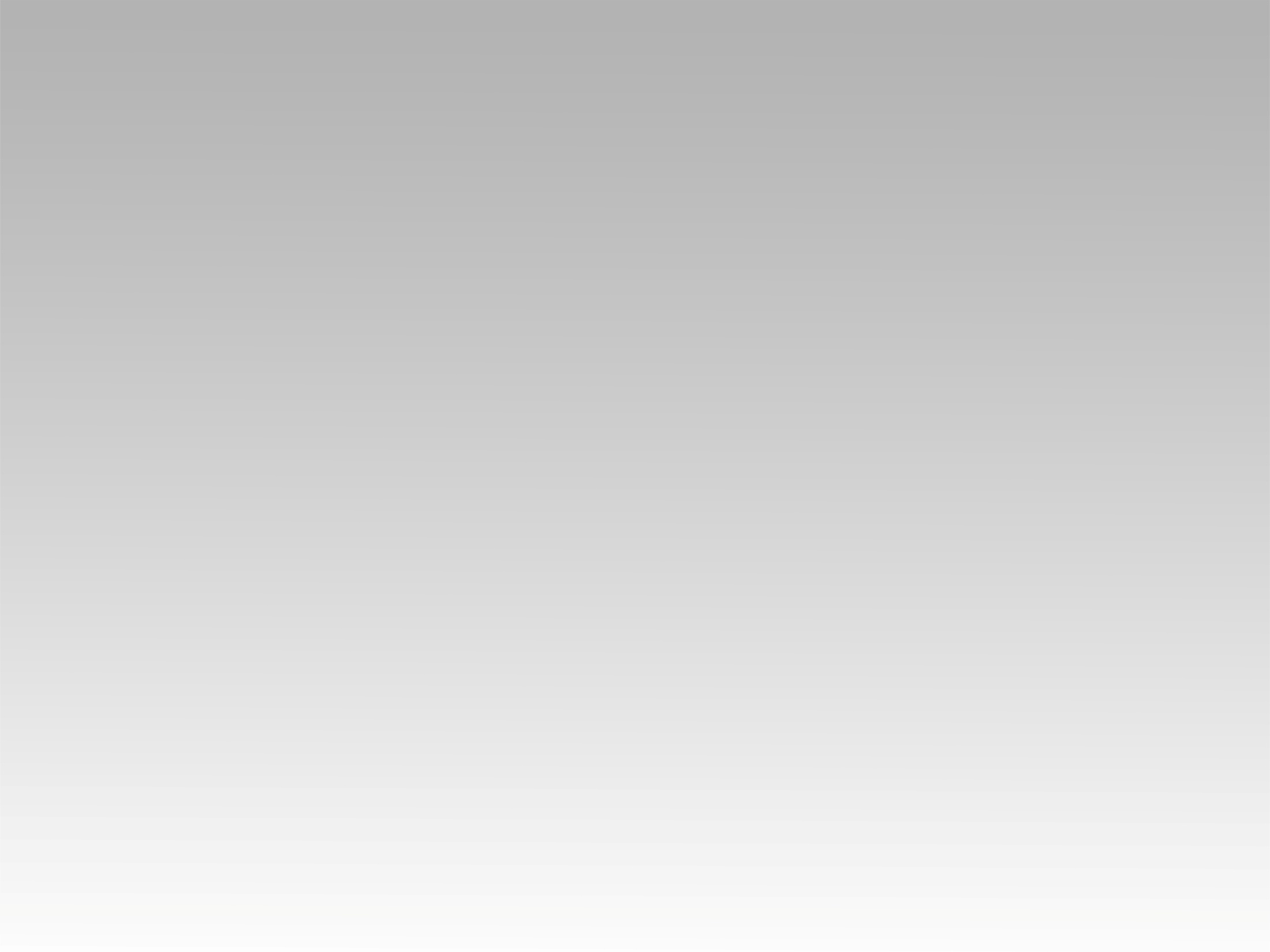 تـرنيــمة
هبني حباً
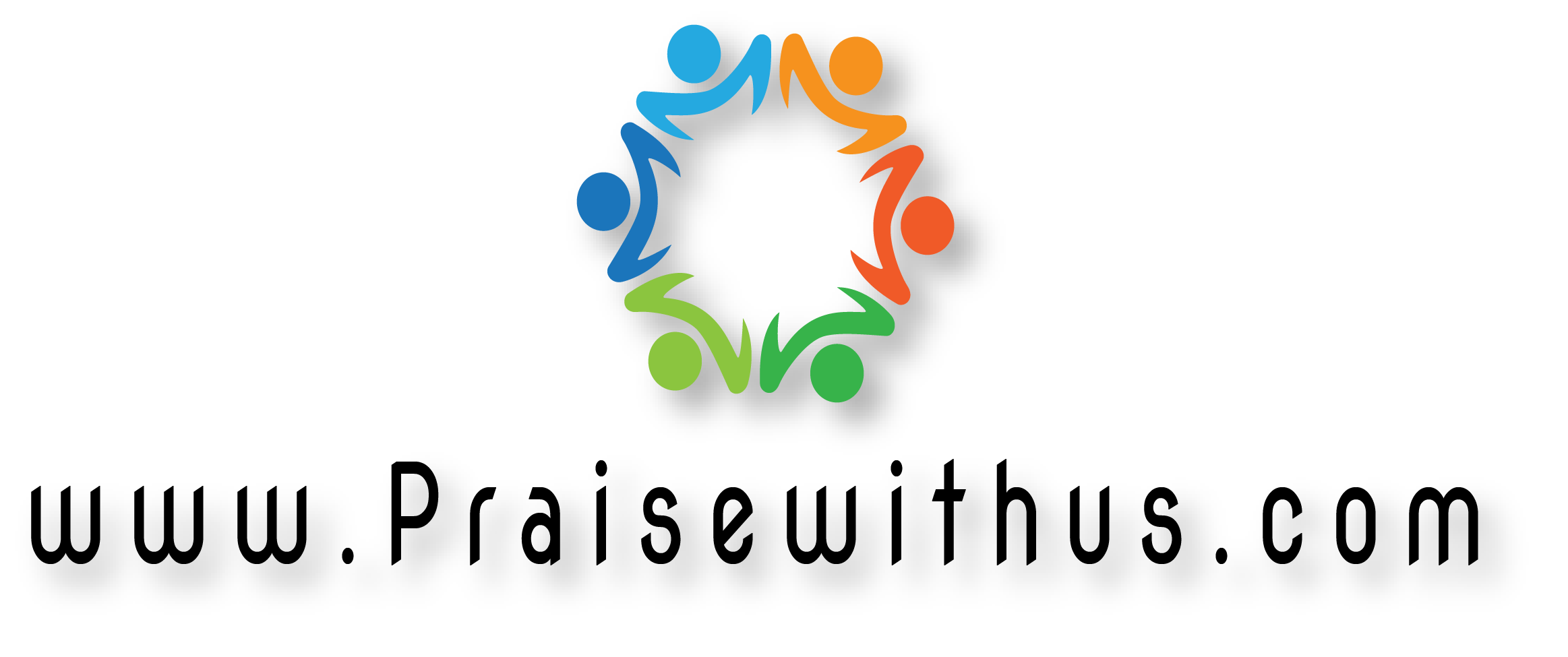 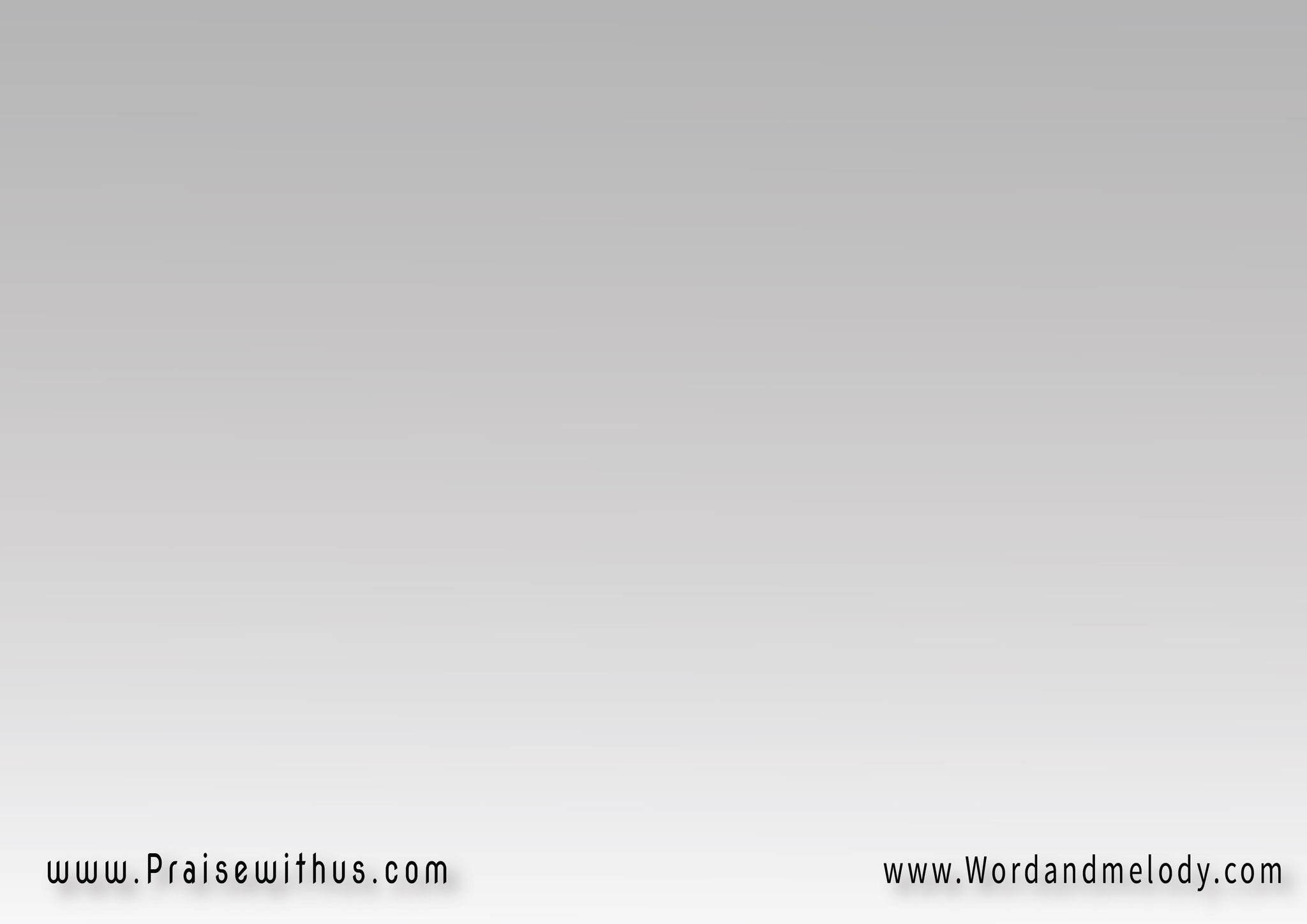 هبني حبًا زدني قوة 
امتلكنـــــــــي يا الله
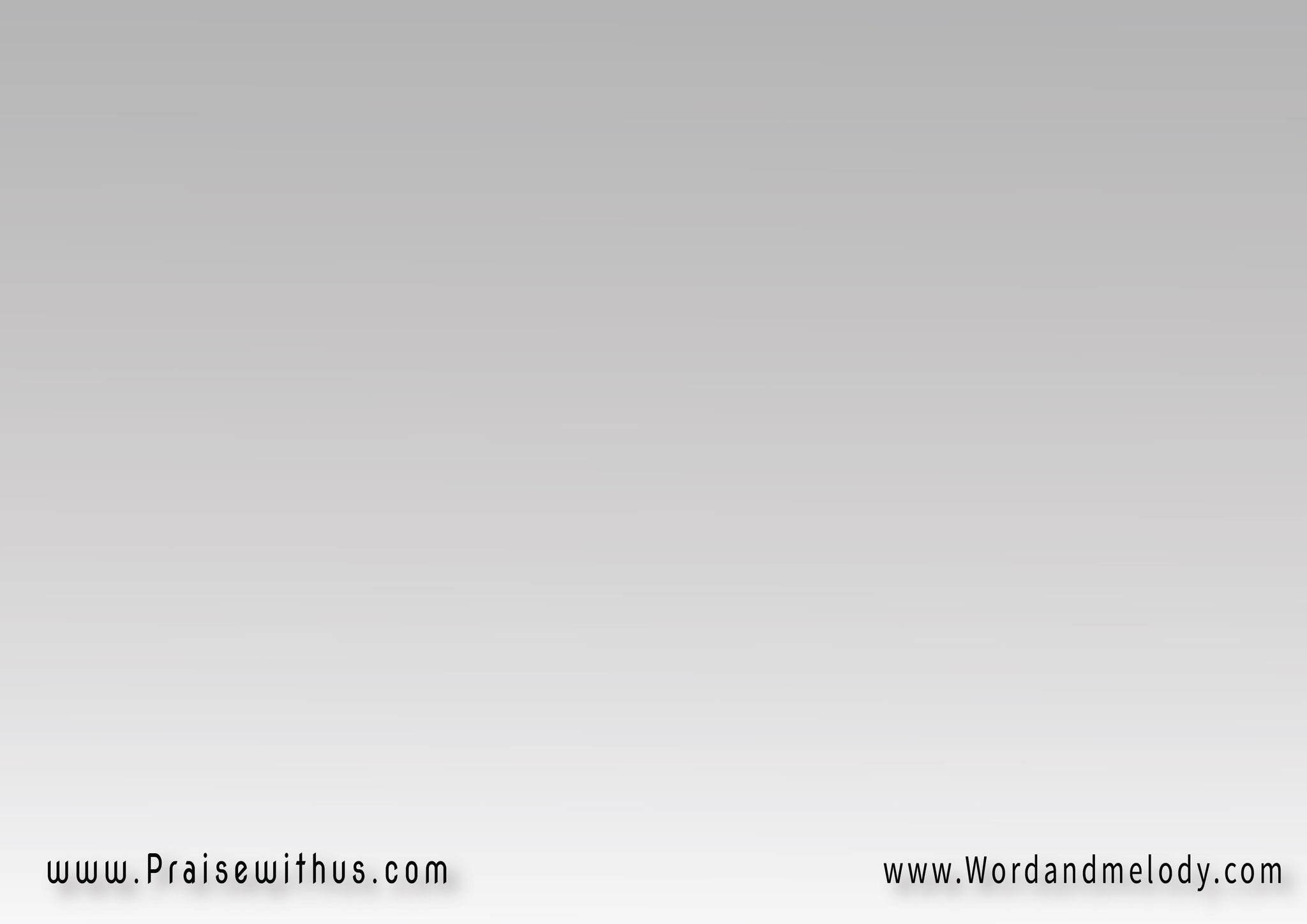 أعبدك ربي من كل قلبي
أعبدك ربي من كل فكري
أعبدك ربي من كل قدرتي
فأنت إلهي.. نعم أنت الله
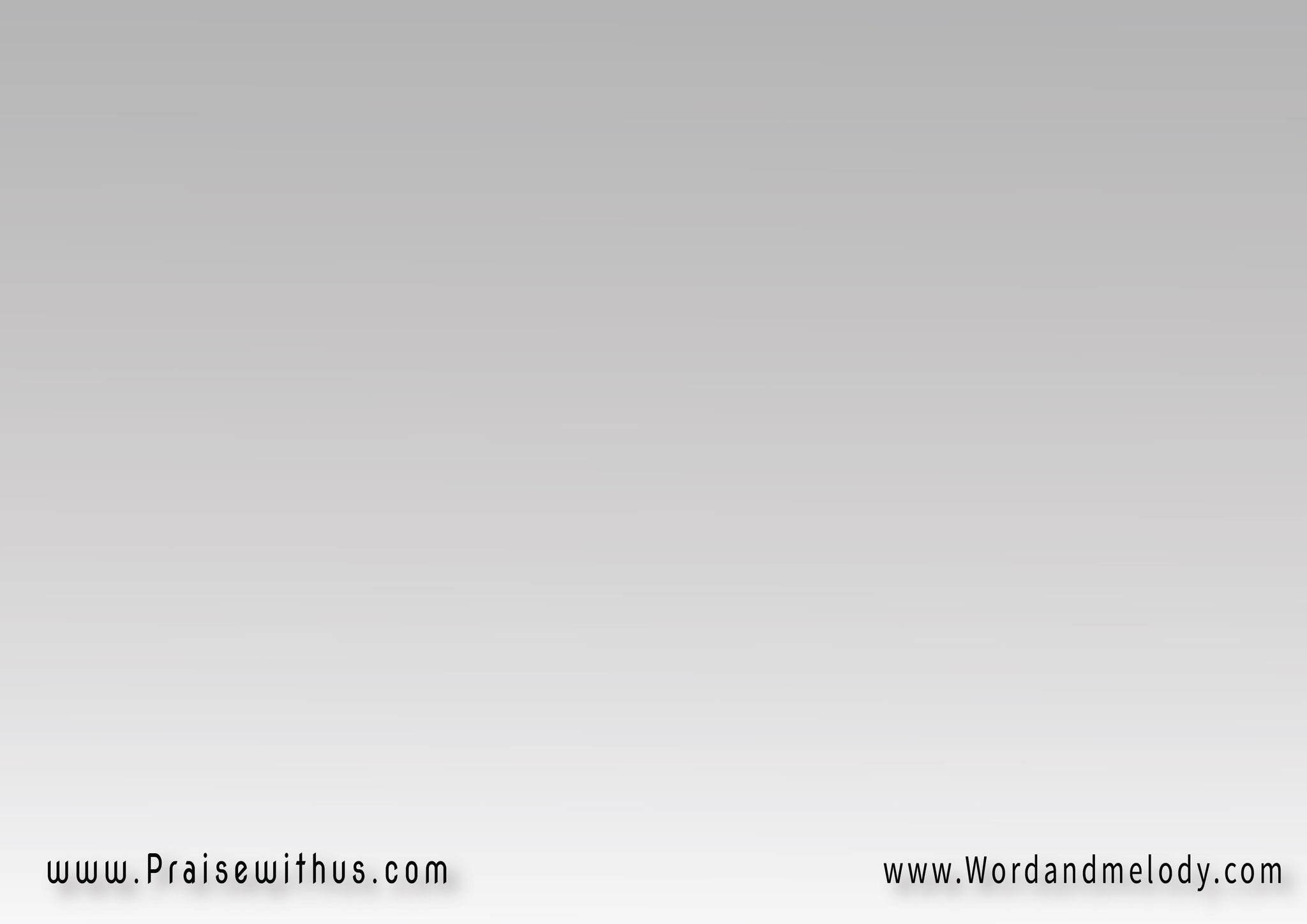 القرار:
تعال الهي بكل حبك
تعال الهي بكل سُلطانك
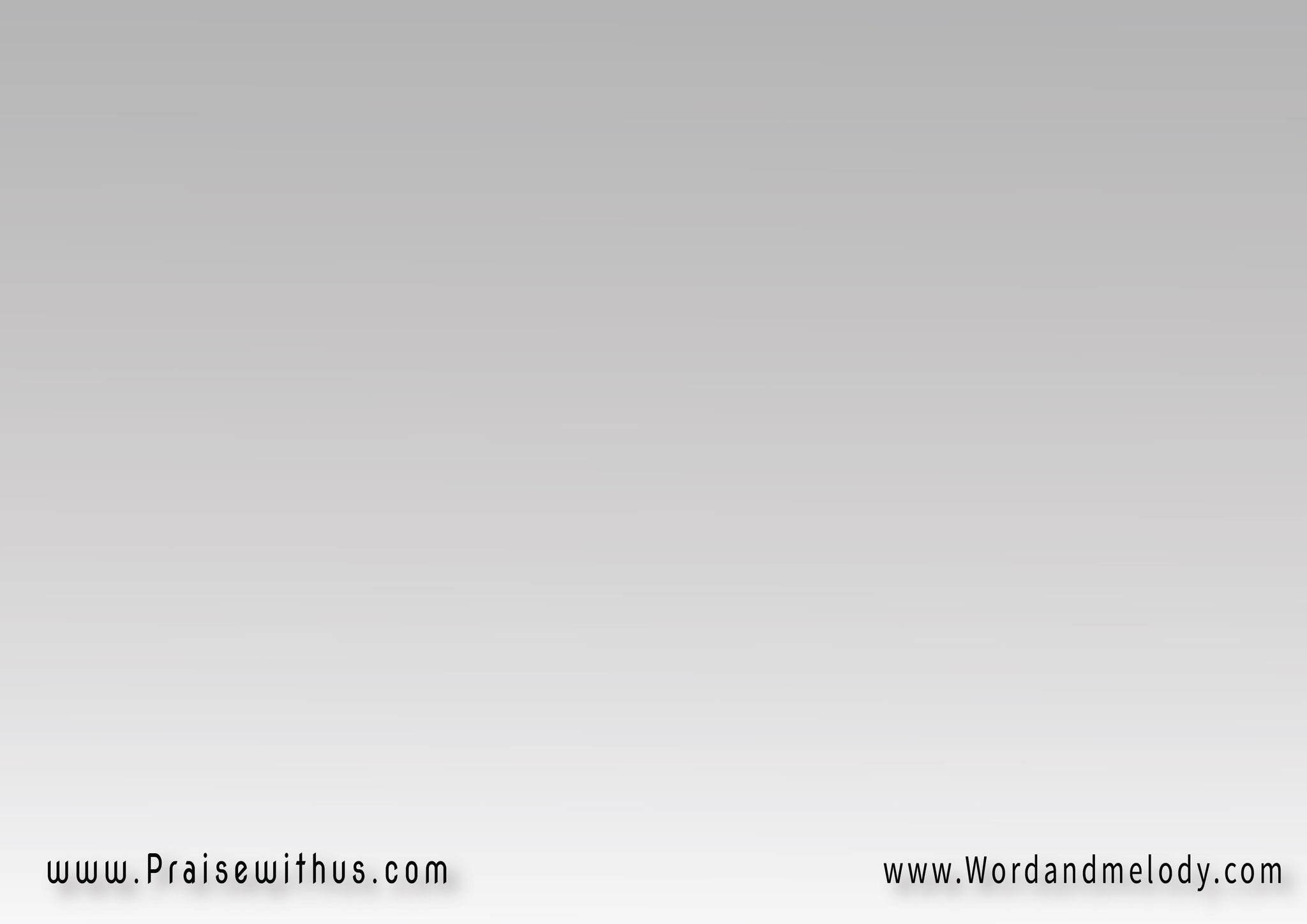 وسأسبحك  من كل قلبي
وسأسبحك  من كل فكري
وسأسبحك  من كل قدرتي
وأنت إلهي نعم أنت الله
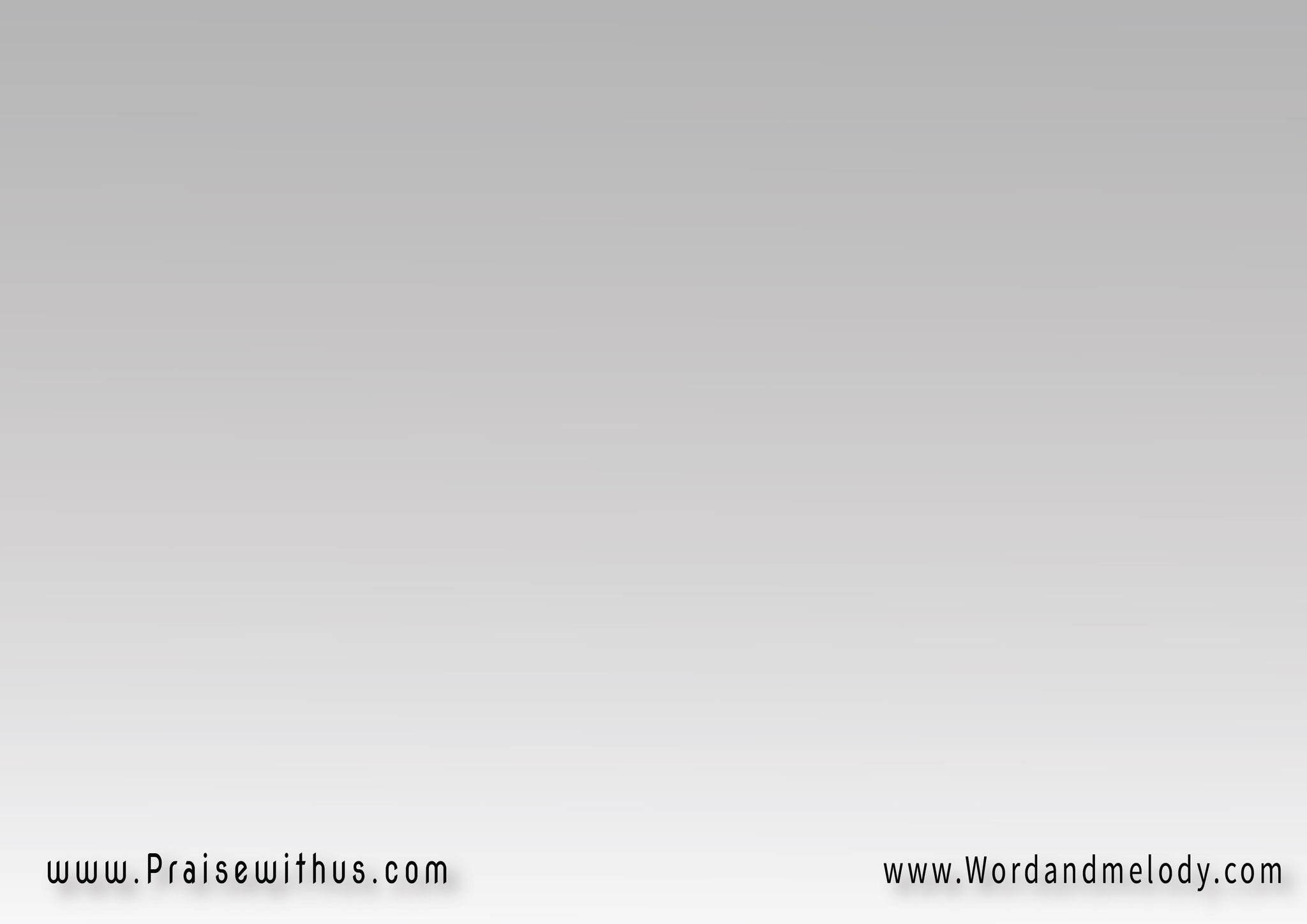 القرار:
تعال الهي بكل حبك
تعال الهي بكل سُلطانك
وسأطلب وجهك  من كل قلبي
وسأطلب وجهك  من كل فكري
وسأطلب وجهك  من كل قدرتي
فأنت إلهي نعم أنت الله
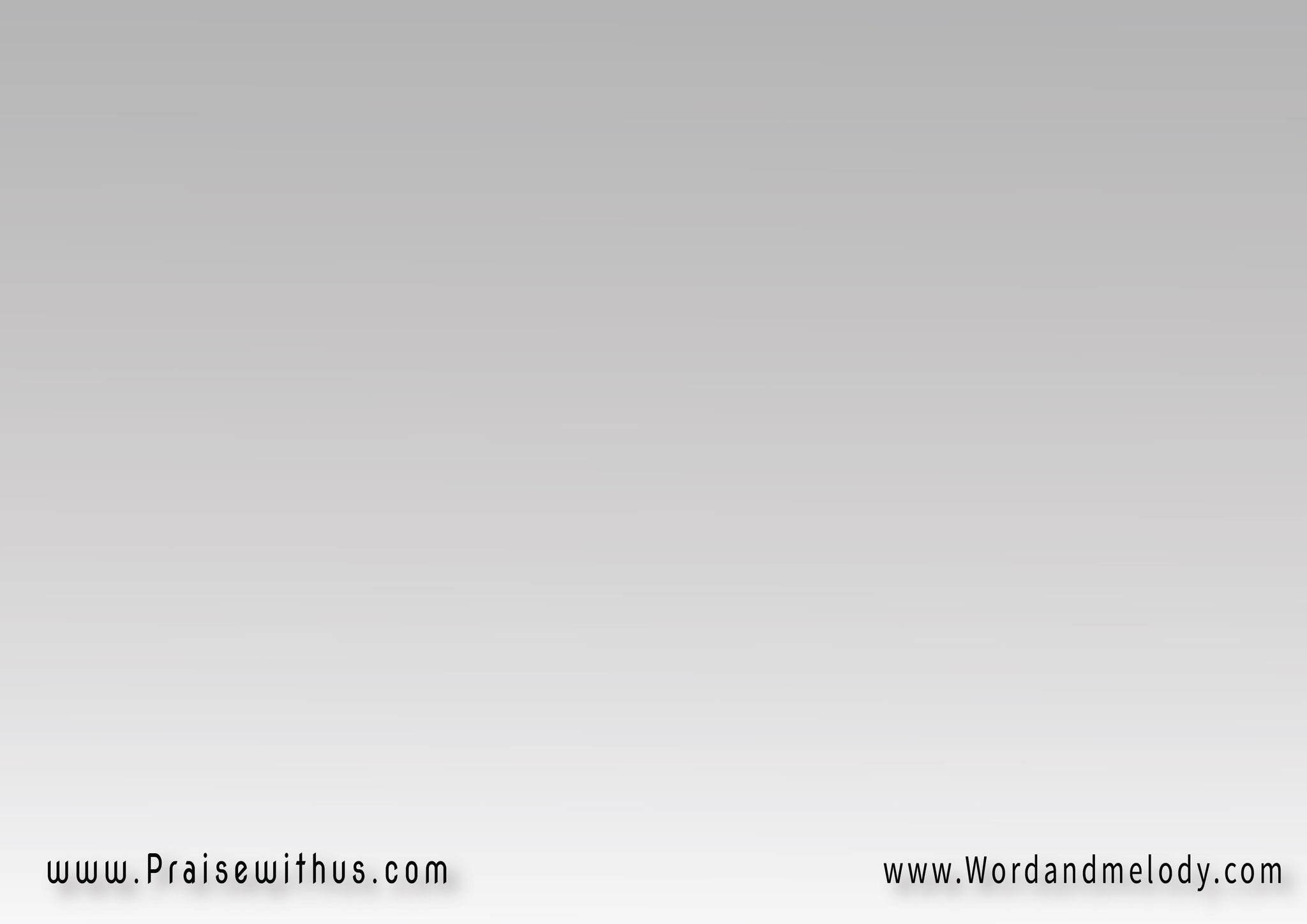 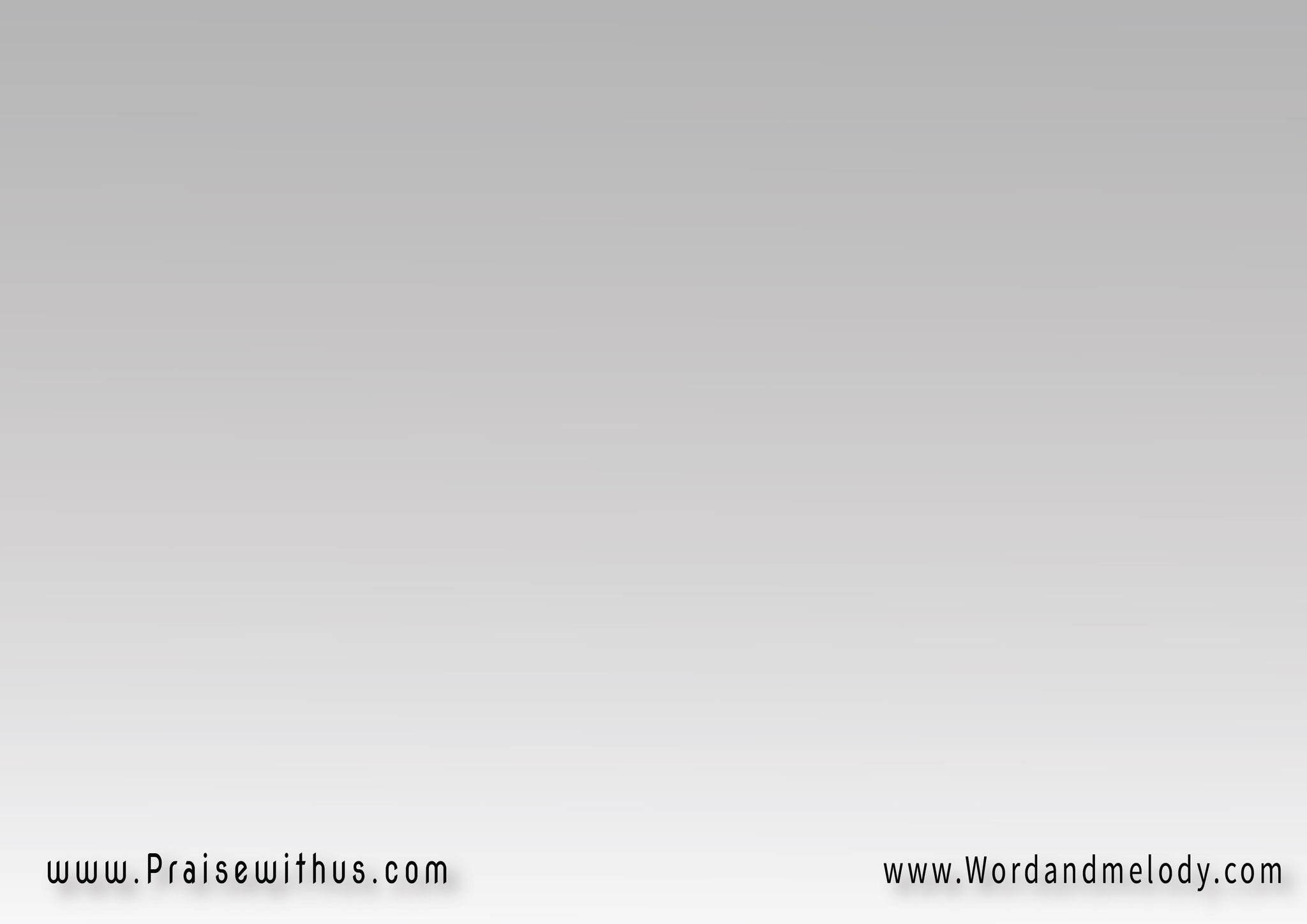 القرار:
تعال الهي بكل حبك
تعال الهي بكل سُلطانك
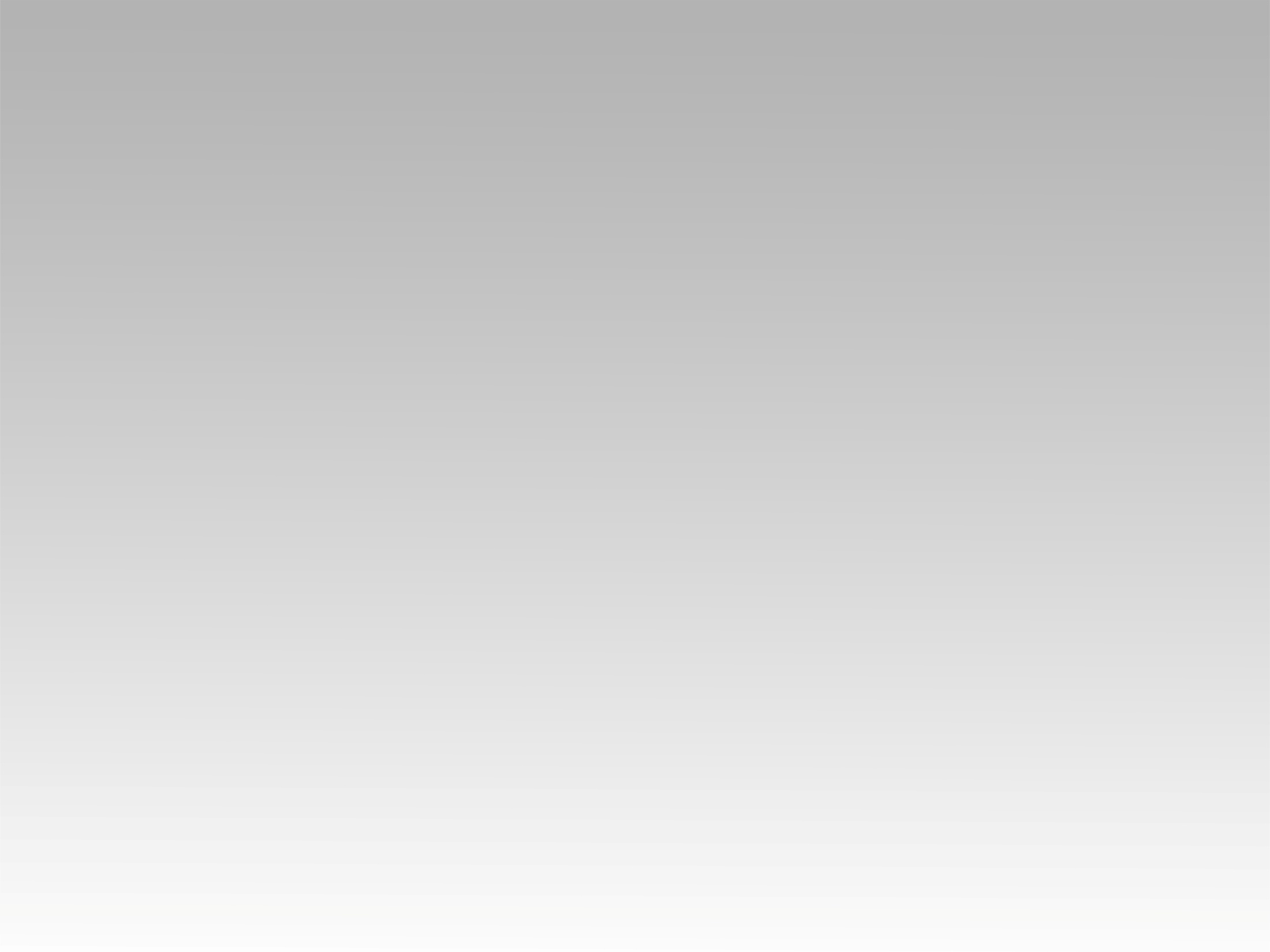 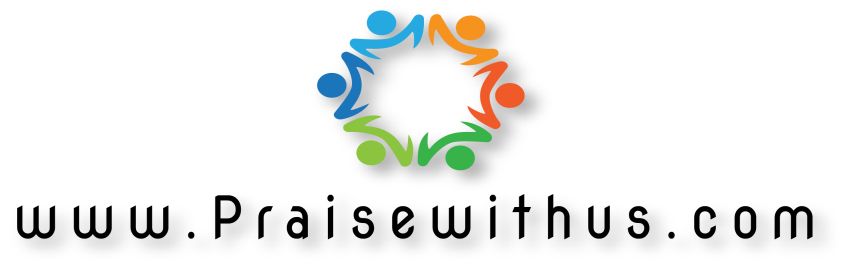